শুভ সকাল
শিক্ষক পরিচিতি
মোছাঃ নাজমুল হুদা
সহঃ শিক্ষক
ইসলামপুর সরকারি প্রাথমিক বিদ্যালয়ন
আলমডাঙ্গা, চুয়াডাঙ্গা।
পাঠ পরিচিতি
বিষয়            :প্রাথমিক গনিত
শ্রেণি             :তৃতীয়
সাধারণ পাঠ    :ভাগ 
বিশেষ পাঠ     :দুই অঙ্কের সংখ্যাকে এক অঙ্কের সংখ্যা দ্বারা ভাগ ।
সময়             : ৪০ মিনিট।
শিখনফল
১৩.1.1-পাঠঃদুই অঙ্কের সংখ্যাকে এক অঙ্কের সংখ্যা দ্বারা ভাগ।
১) ক্লাসে কতজন মেয়ে শিক্ষার্থী আছে?
২)প্রতি বেঞ্চে তিনজন করে বসলে কতটি বেঞ্চ লাগবে?
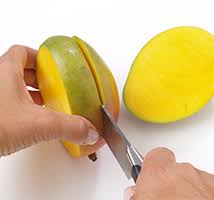 ভাগ
(Multiplication)
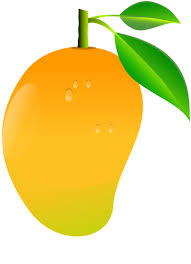 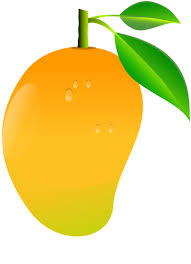 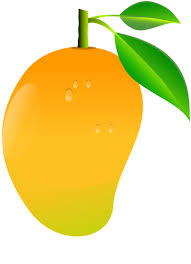 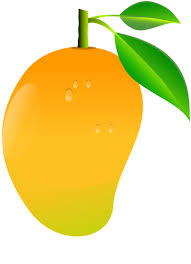 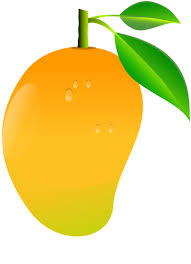 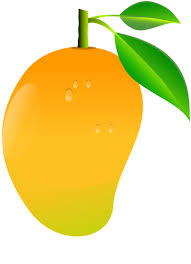 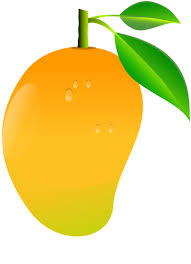 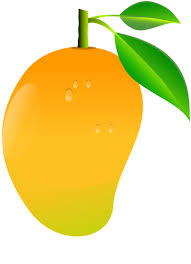 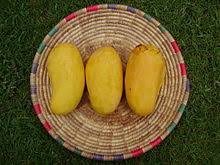 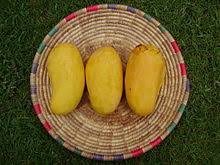 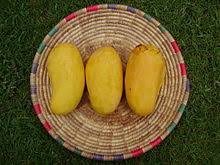 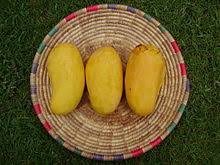 ৪)২০(
৫
৫
২০
১)নিউটন
২)আর্কিমিডিস
৩)আইনস্টাইন 
৪)ইউক্লিড
দলের নাম
নিউটন
আর্কিমিডিস
৩)আইনস্টাইন 
৪)ইউক্লিড
3
৩
অবশিষ্ট ৩
১)  ৫)১৫(৩
       ১৫
        ০
২) ৪)১৫(৩
       ১২ 
         ৩
মূল্যায়ন
তমার কাছে ১৮ টি চকলেট আছে । ৬ জন বন্ধুকে সেগুলো সমান ভাগে ভাগ করে দিলে প্রত্যেক বন্ধু কয়টি করে পাবে?
১৮÷৬=
৬)১৮(
৩
৩
১৮
ধন্যবাদ
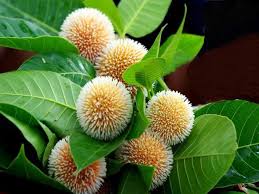